FS 6, Polder 35/37 March 2023
Both gates are closed, however much leakage,
Overview
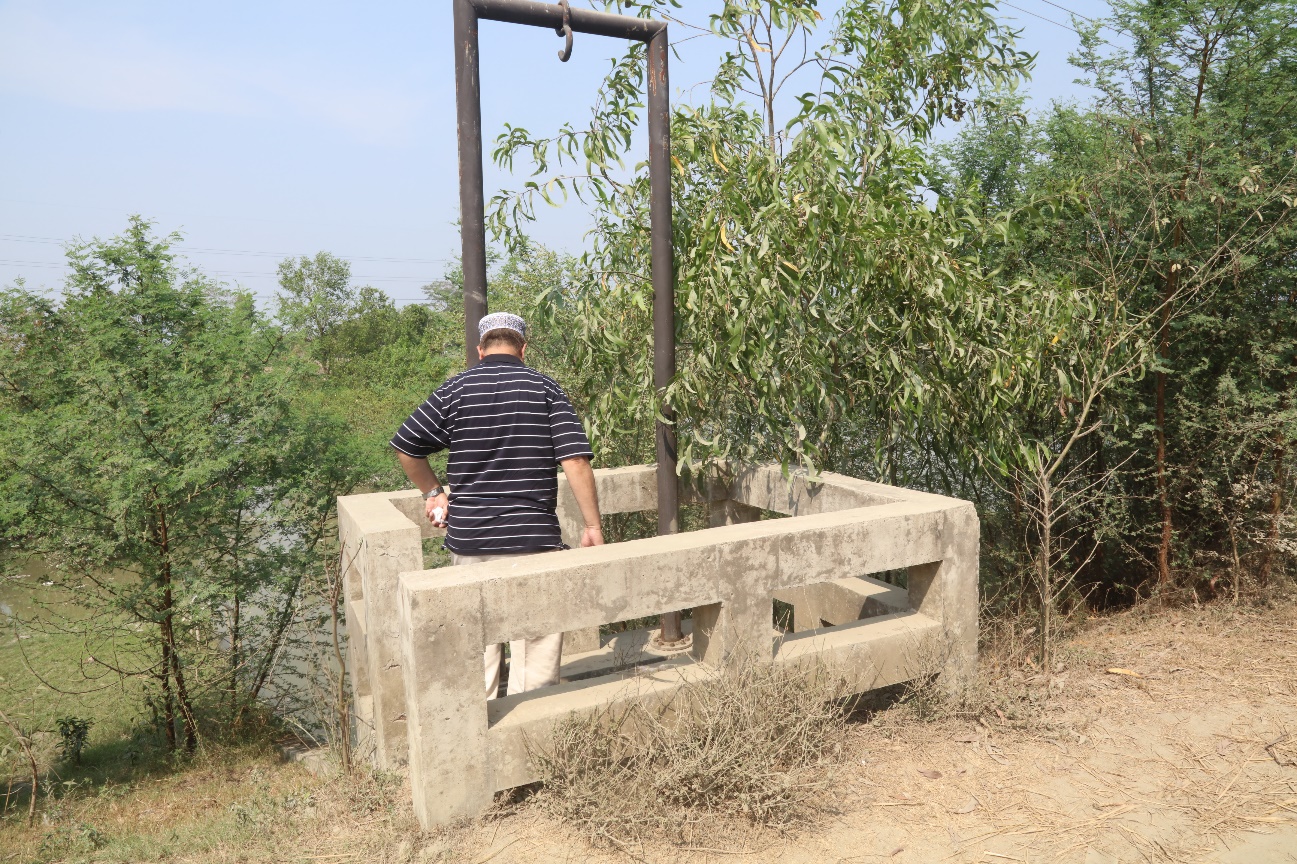 Country Side Lift Gate is closed but leaking
Country Side Slope Protection
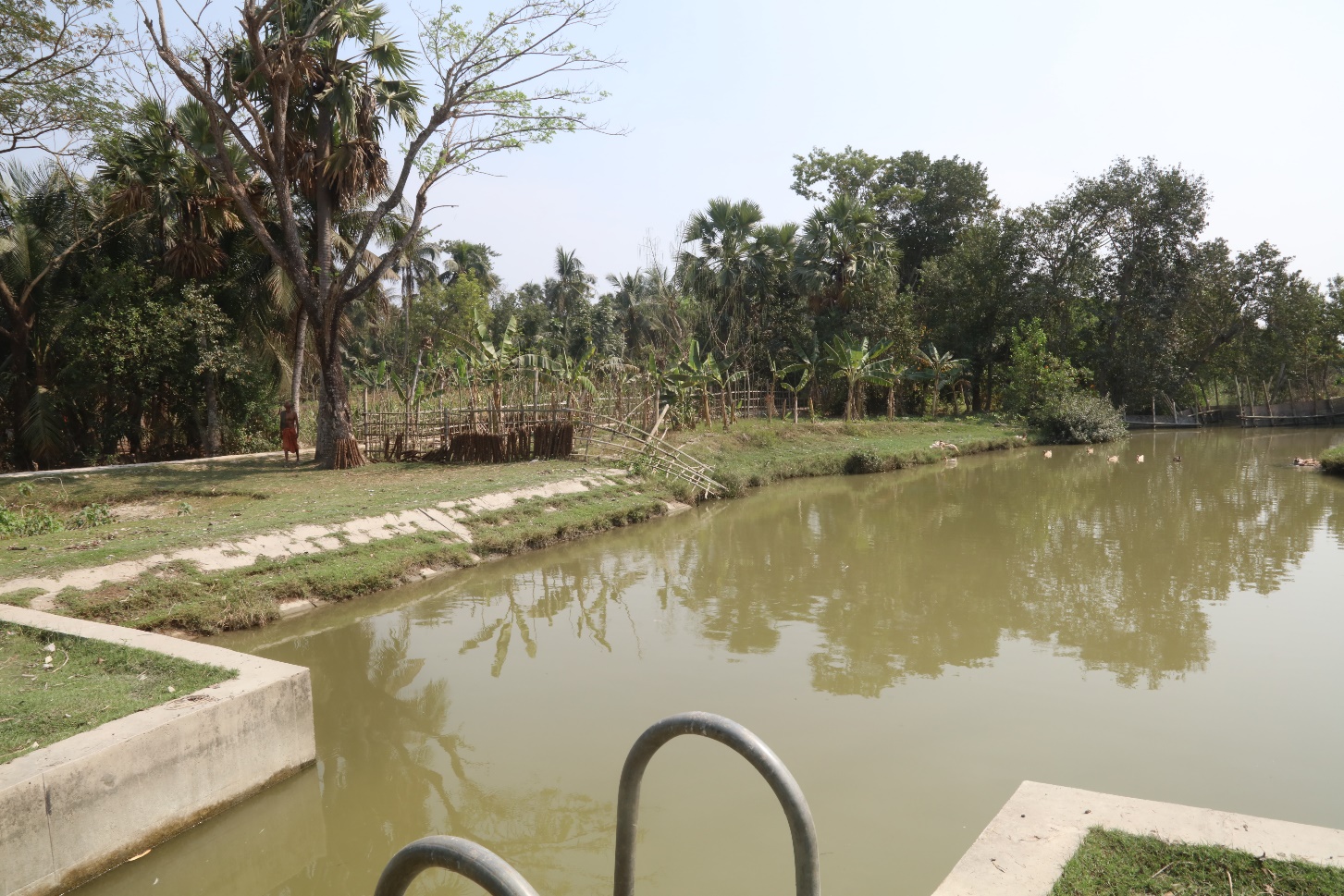 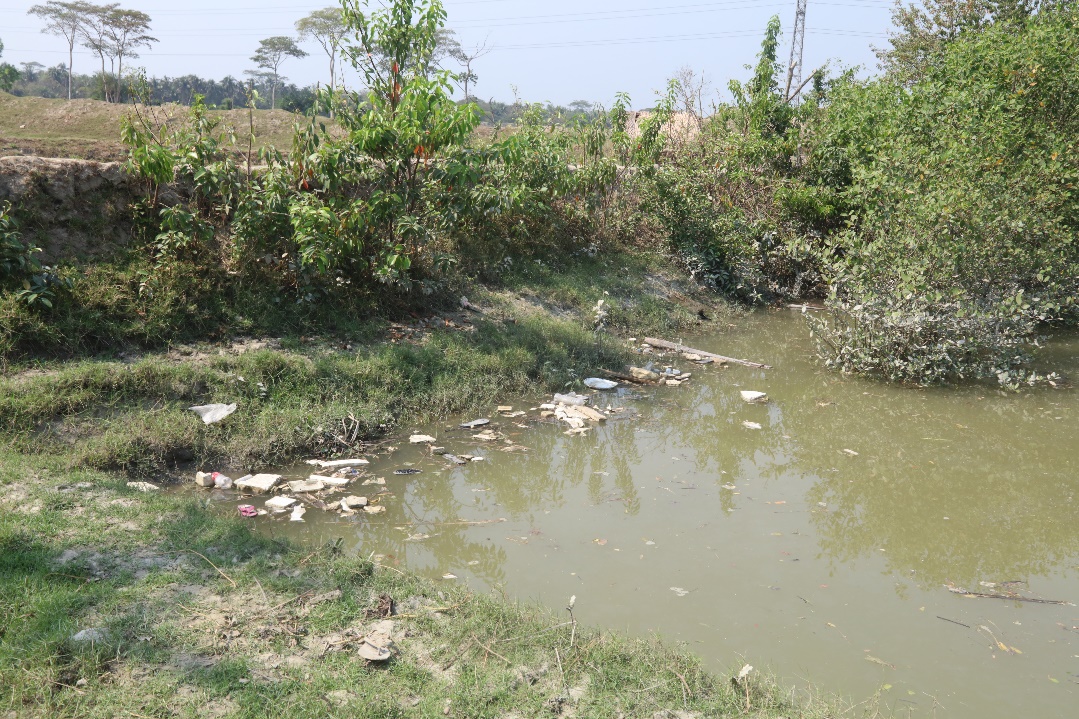 River side view
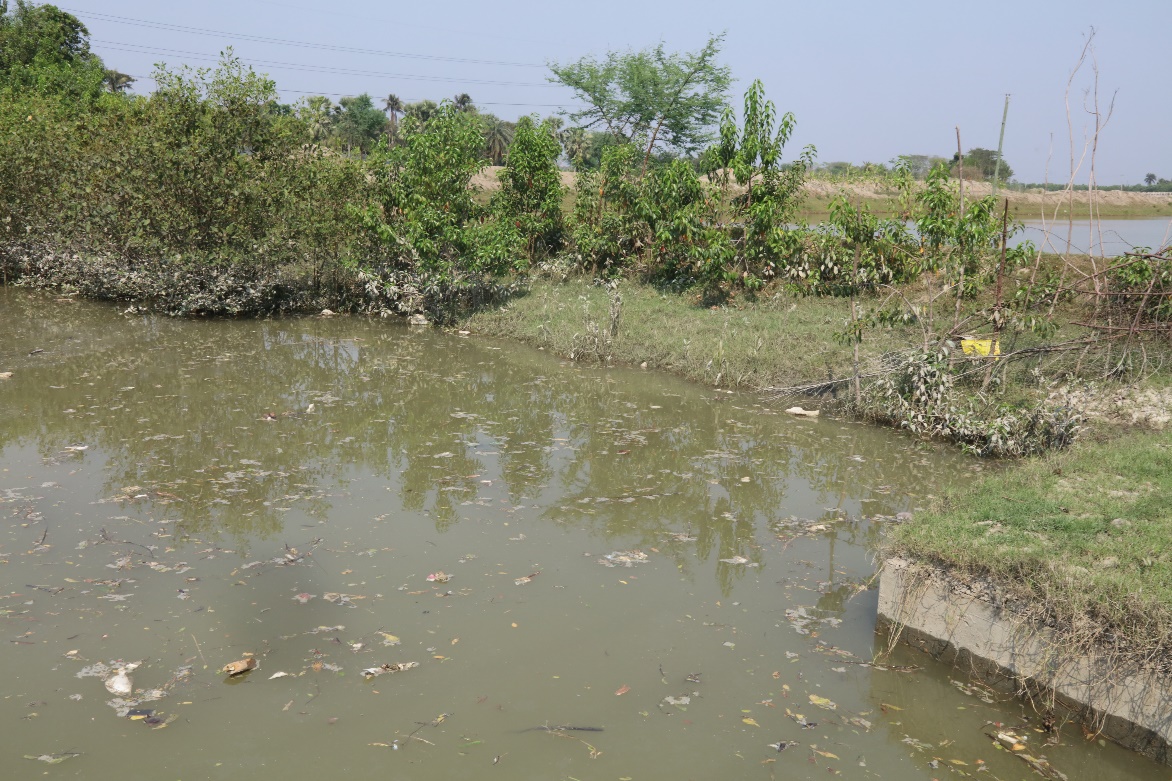 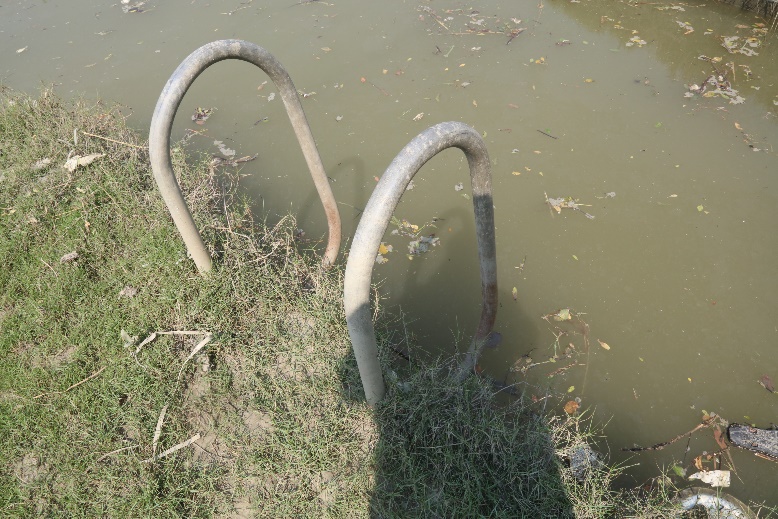 Riverside Flap Gate is closed but probably partly blocked by debris
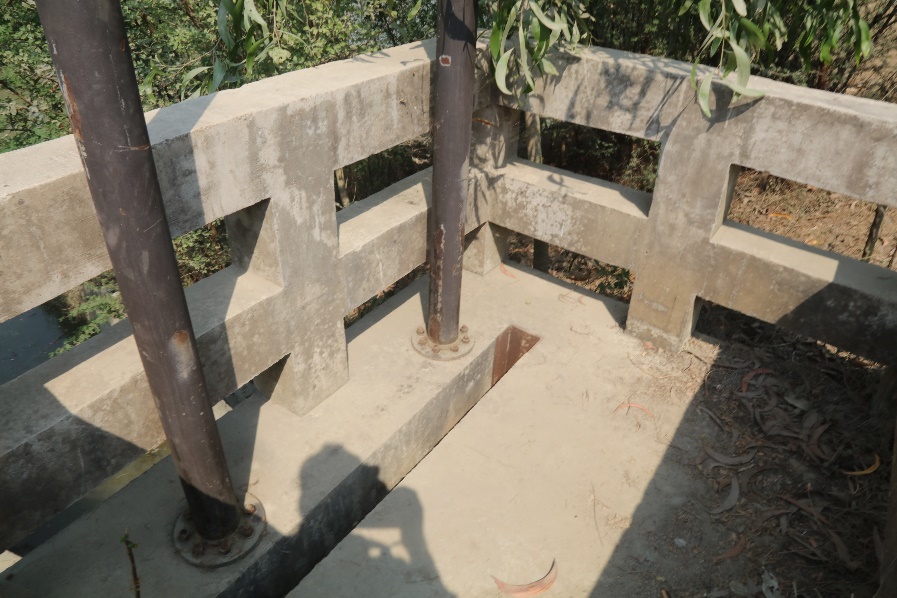 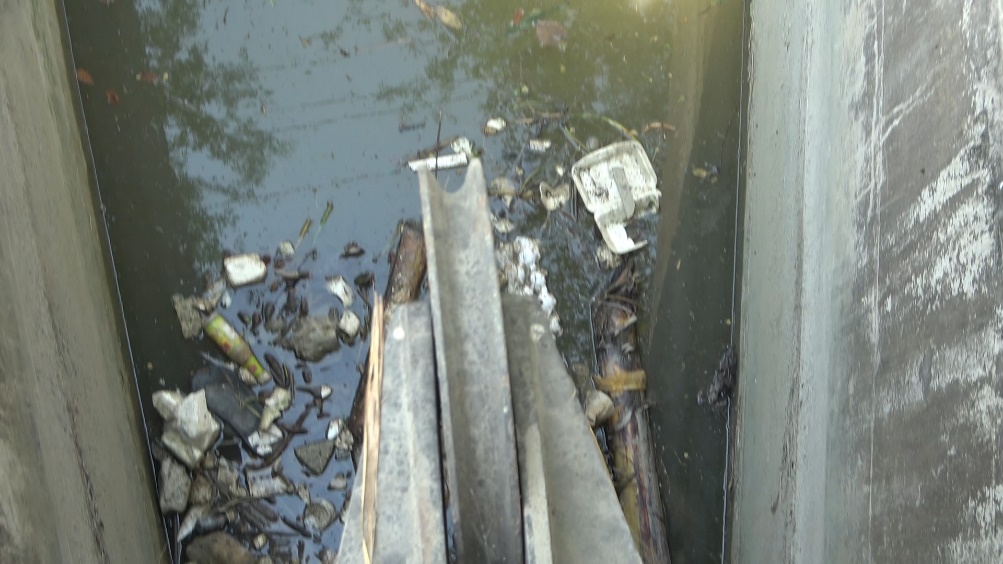 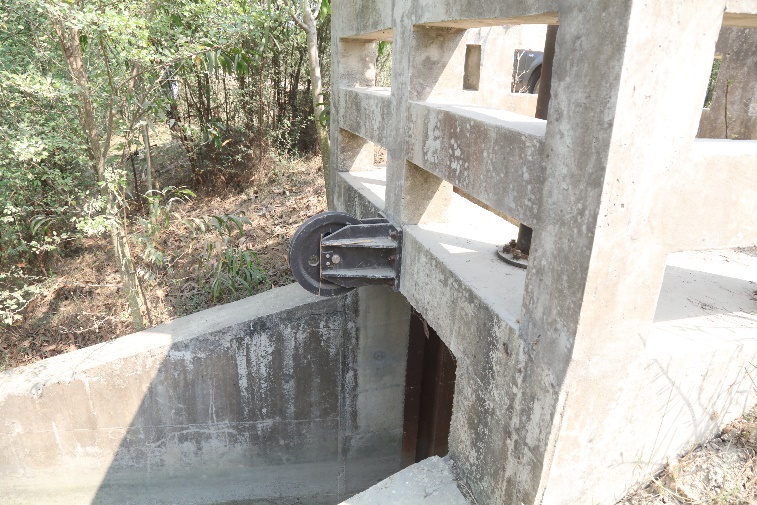 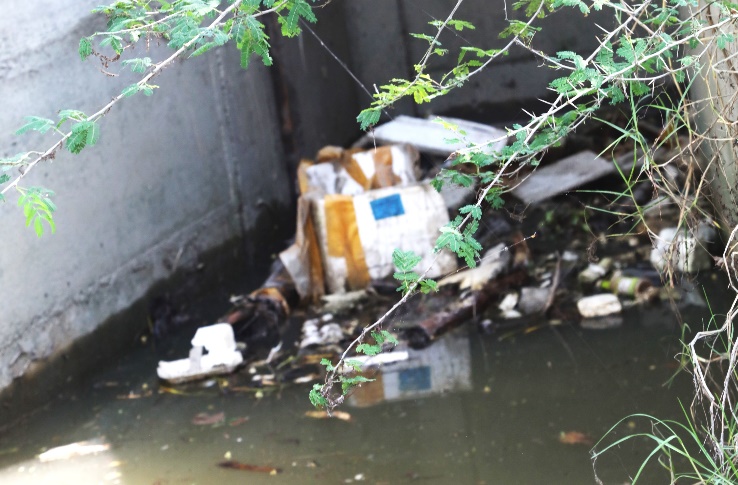